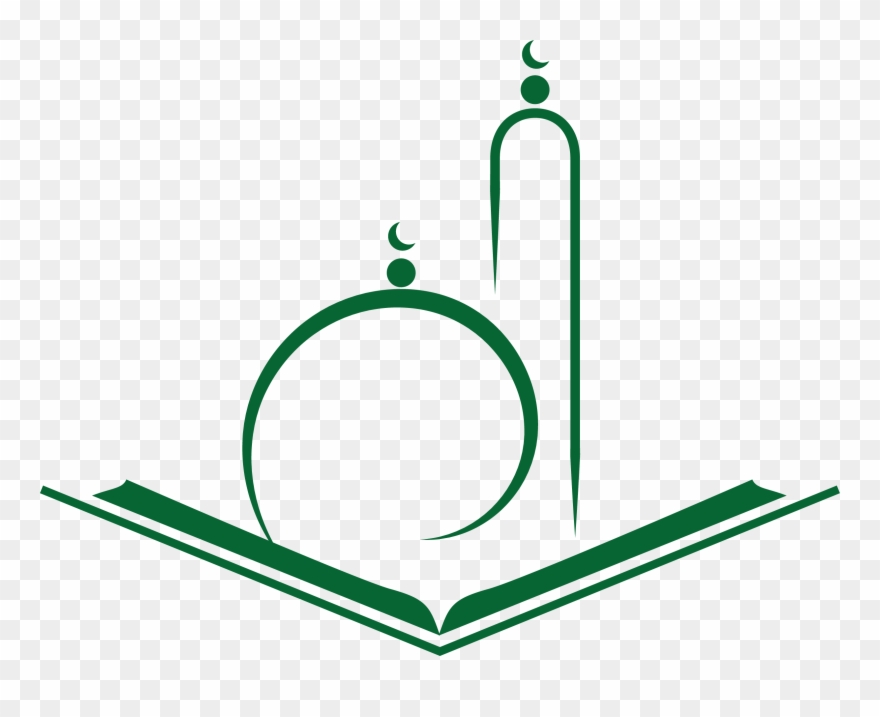 AvR‡Ki 
K¬v‡m mevB‡K ¯^vMZg
wkÿK cwiwPwZ
মোহাম্মাদ আলতাফ হোসেন
সহকারী শিক্ষক
সৈয়দপুর দাখিল মাদরাসা।
cvV cwiwPwZ
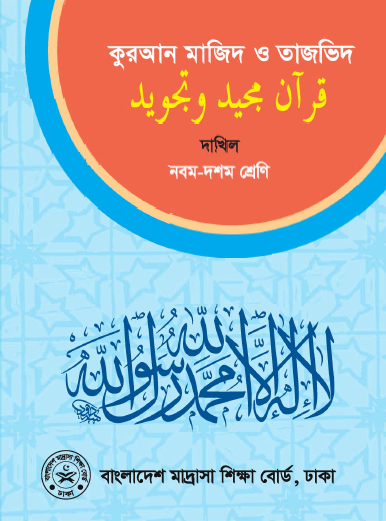 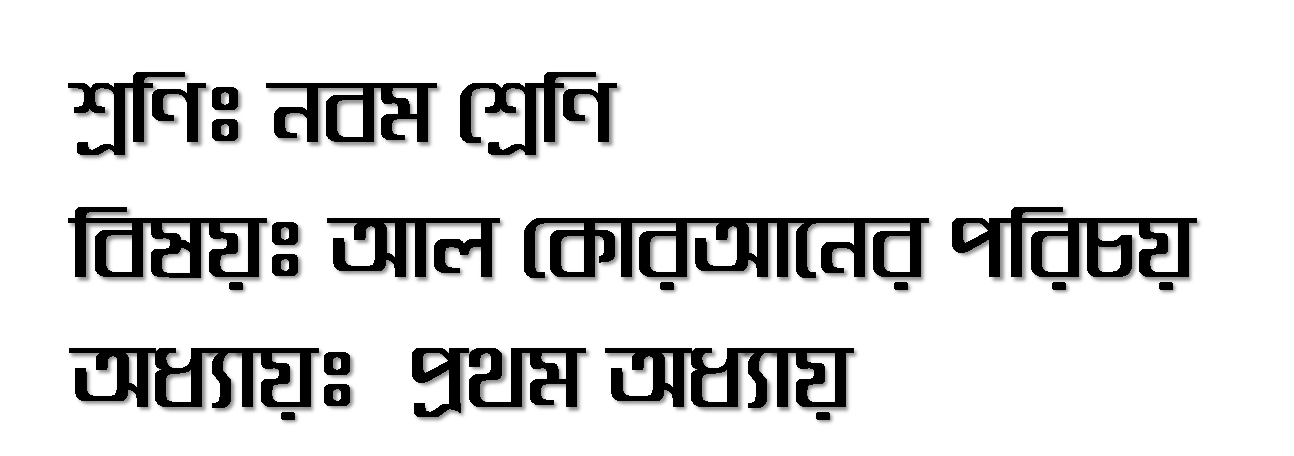 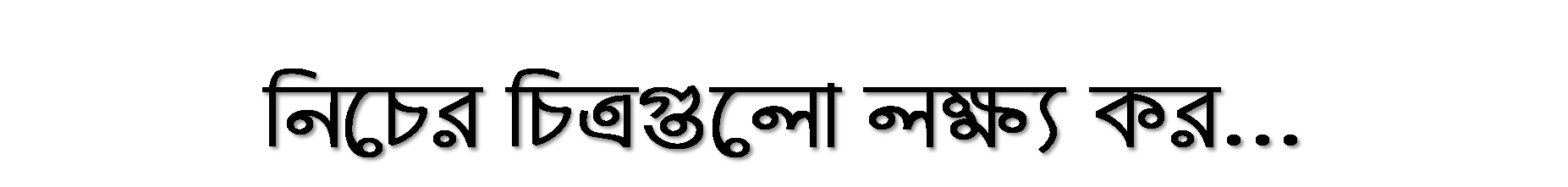 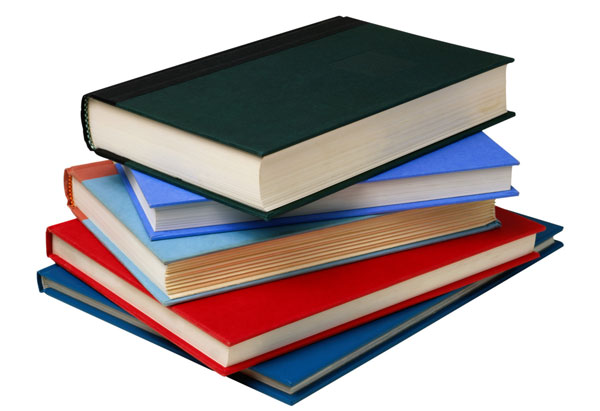 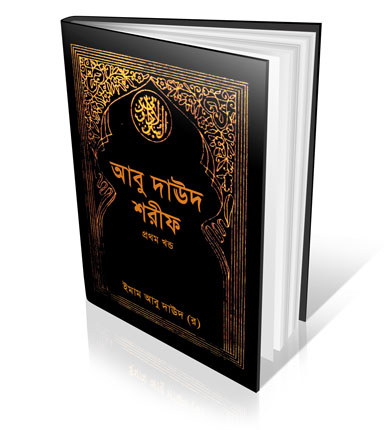 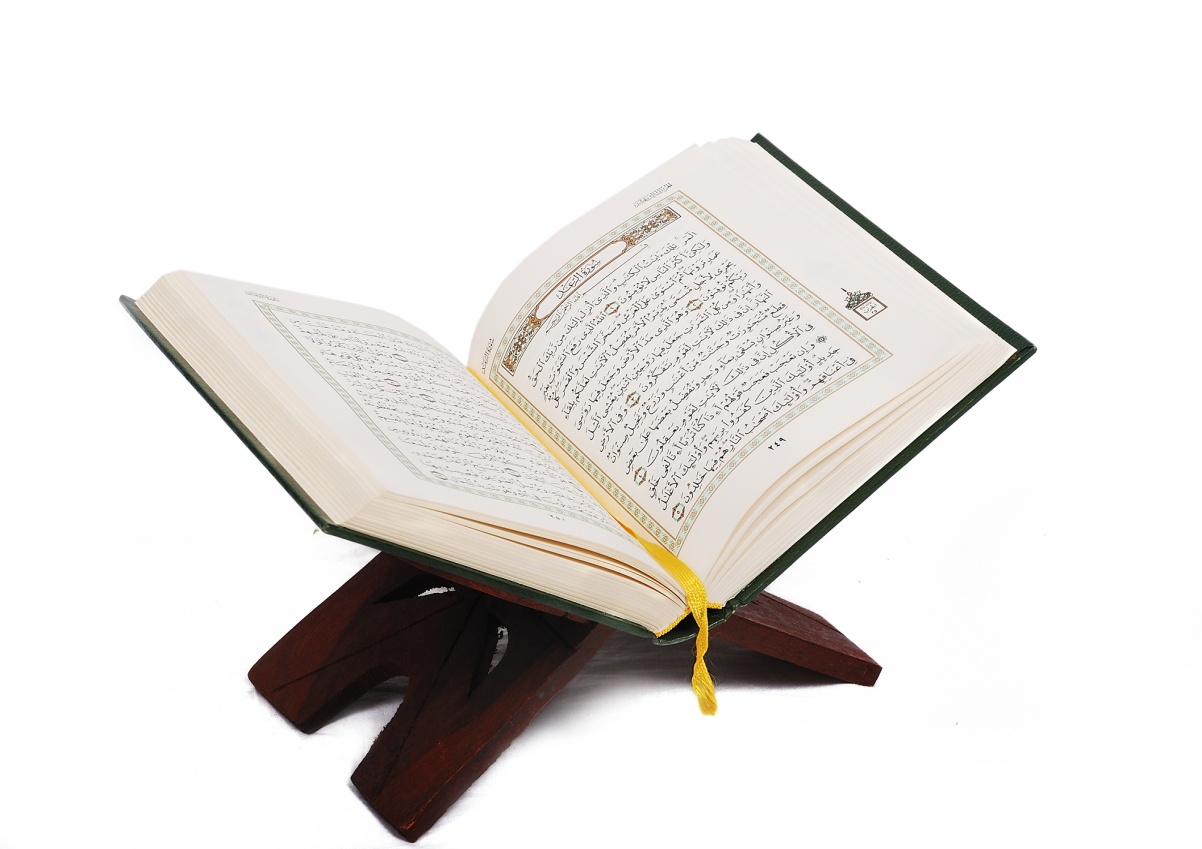 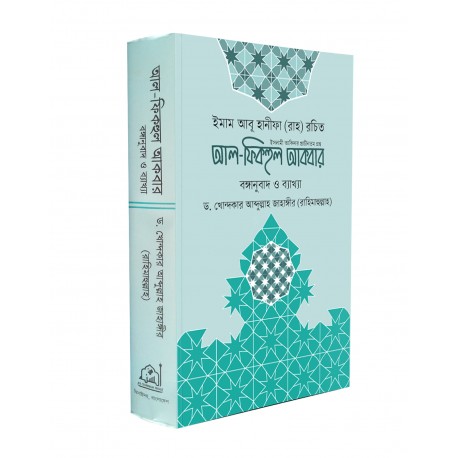 সাধারণ বই
হাদিসের কিতাব
আল কুরআন
ফিকহের কিতাব
আজকের পাঠ
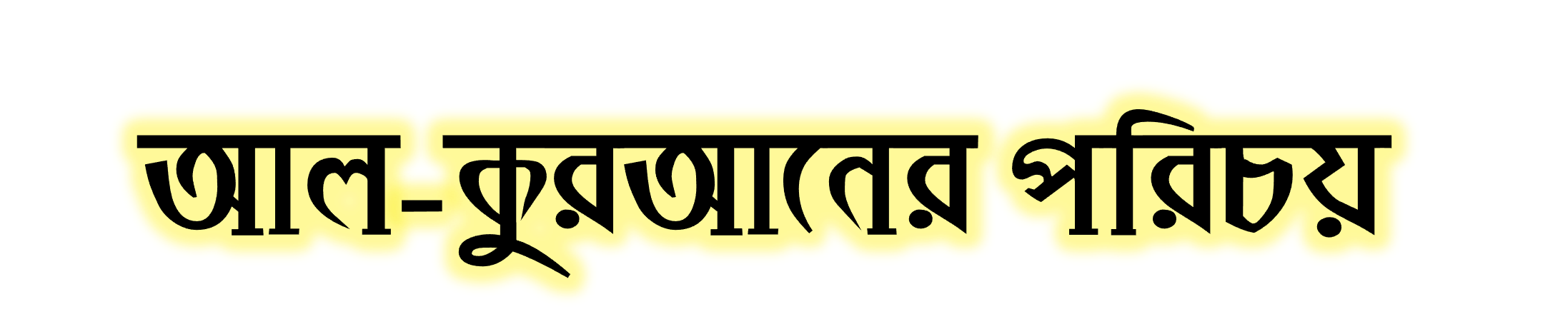 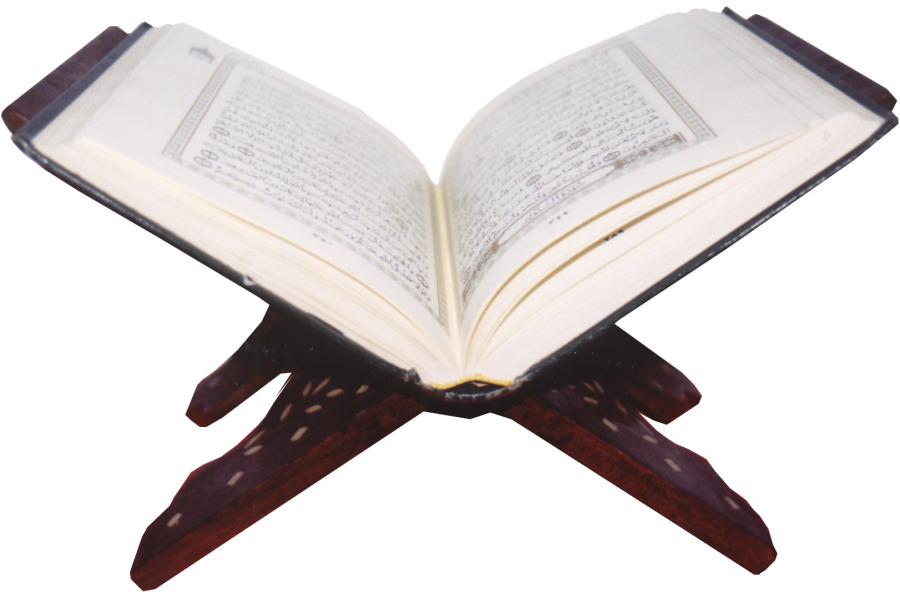 wkLbdj
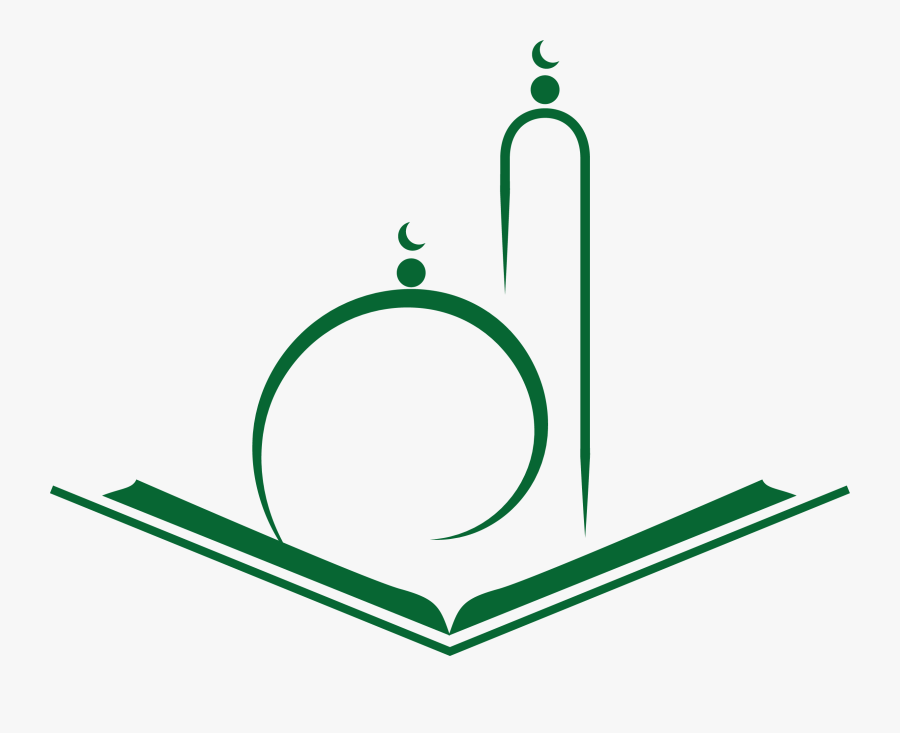 G cvV †k‡l wk¶v_©xiv ----

1. Avj-KziAvb-Gi cwiPq ej‡Z cvi‡e
2. Avj-KziAvb -Gi KvVv‡gvMZ cwiPq wjL‡Z cvi‡e
3. Rxeb mgm¨vi mgvav‡b Avj-KziAv‡bi f‚wgKv e¨vL¨v Ki‡Z cvi‡e
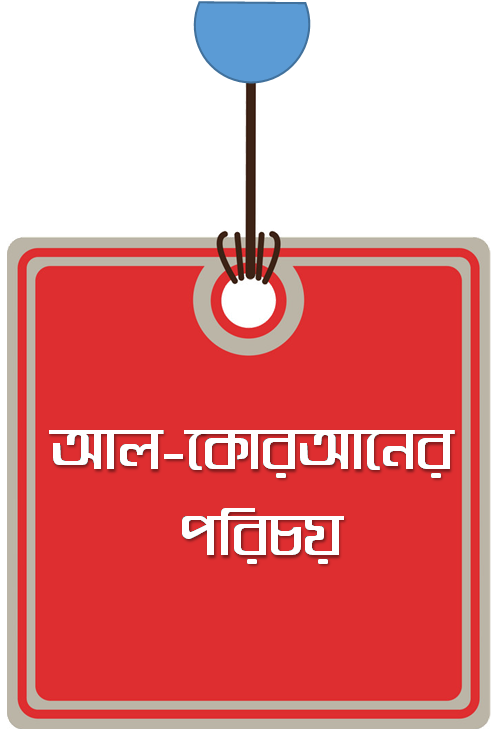 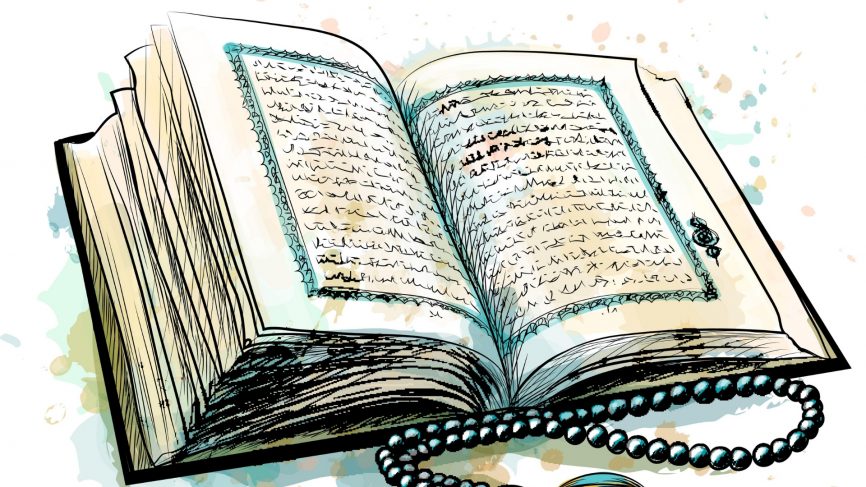 # Avj-KziAvb gnvb Avjøvni kvk¦Z evYx # Avj-KziAvb me©‡kl I me©‡kÖô MÖš’
# GwU gynv¤§` (mv.) Dci bvwhj nq # Avj-KziAvb Ávb-weÁv‡bi g~j Drm
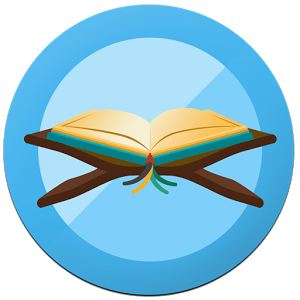 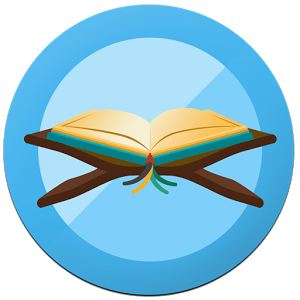 আল-কুরআন -এর পরিচয়
Avj KyiAvb weï×,wb‡f©Rvj,kvk¦Z,AweK…Z I wPišÍb MÖš’
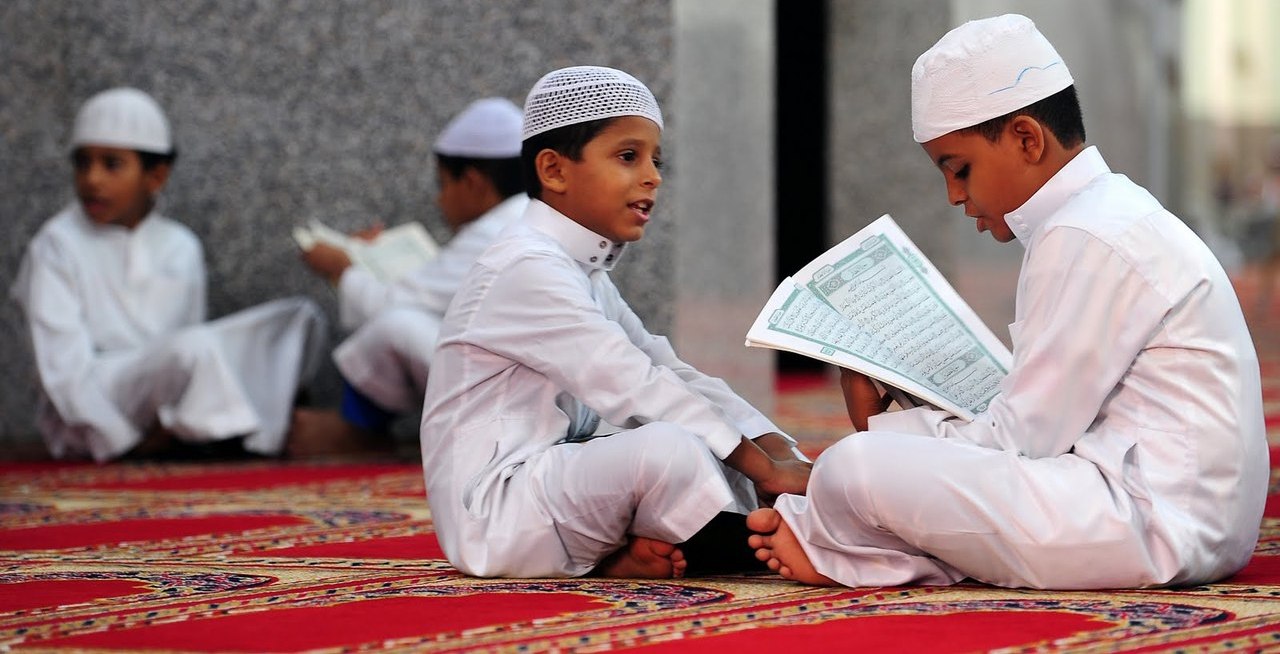 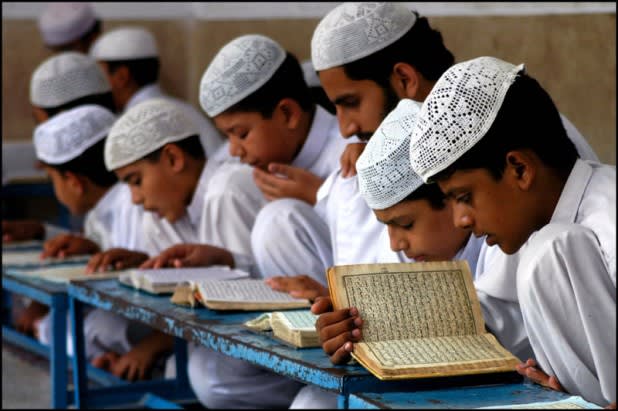 Avj-KziAv‡bi fve,fvlv,gg© I welqe¯‘ me wKQzB Avjøvn Zvqvjvi wb‡Ri
Avj-KziAvb -Gi cwiPq
gvbeRvwZi wn`vqv‡Zi Rb¨ Avjøvn Zvqvjv G wKZve bvwhj K‡ib|
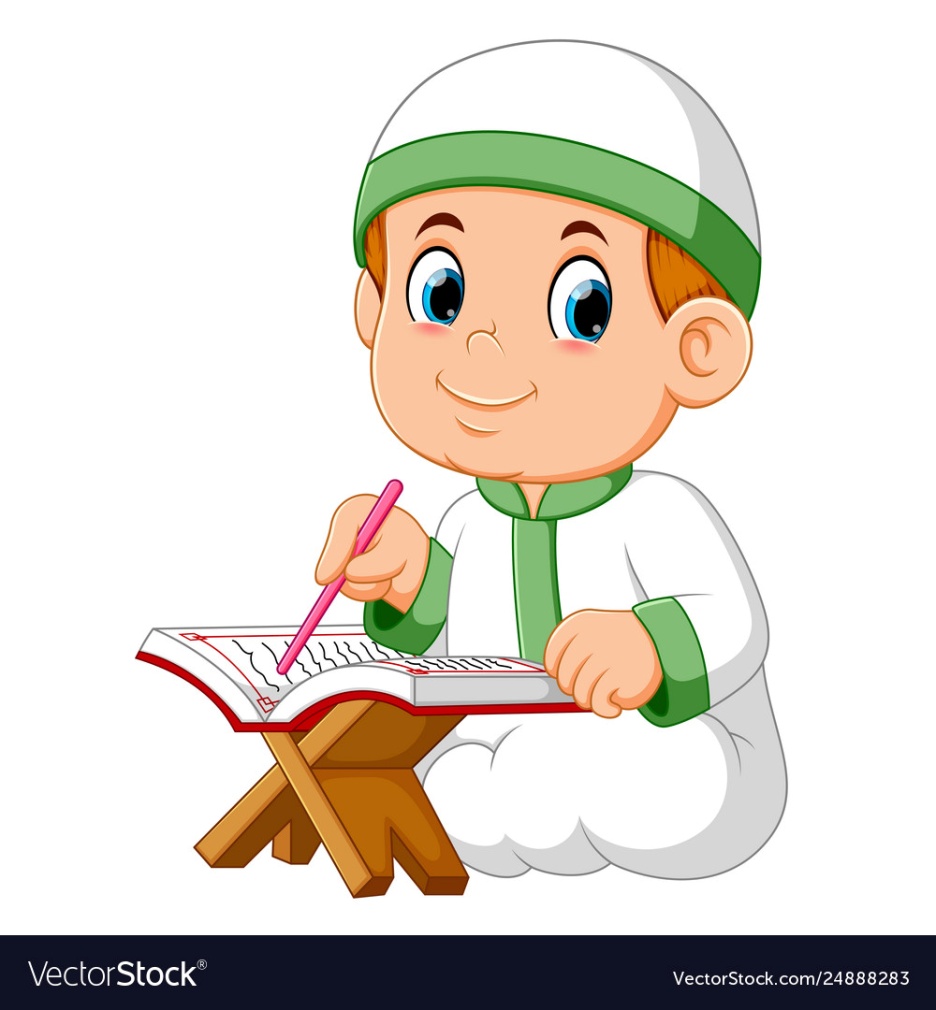 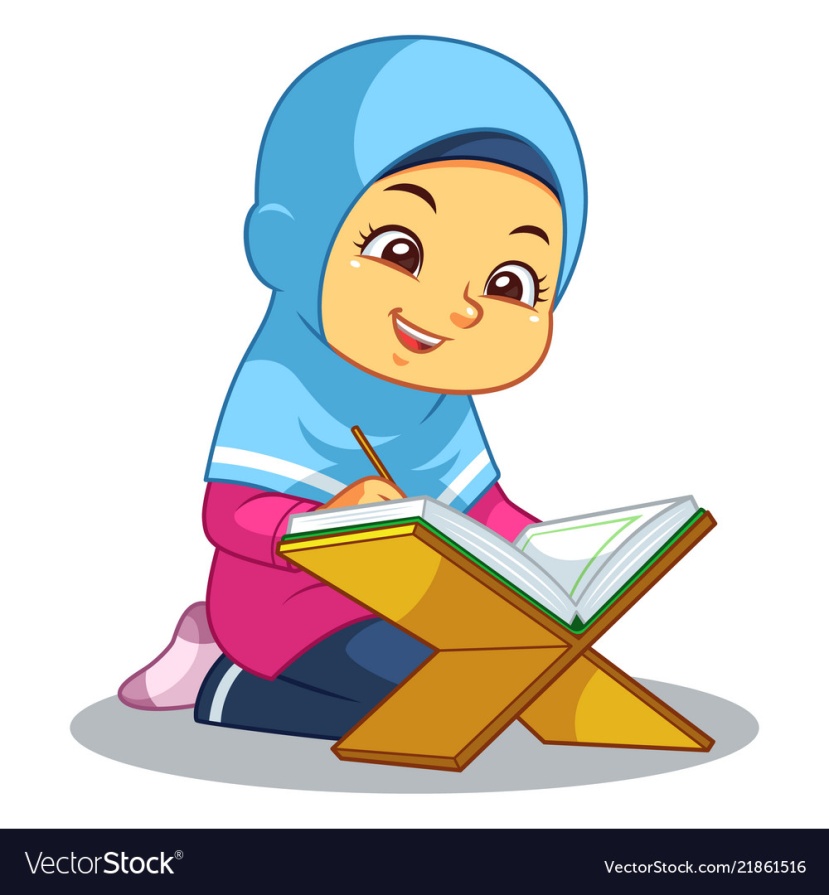 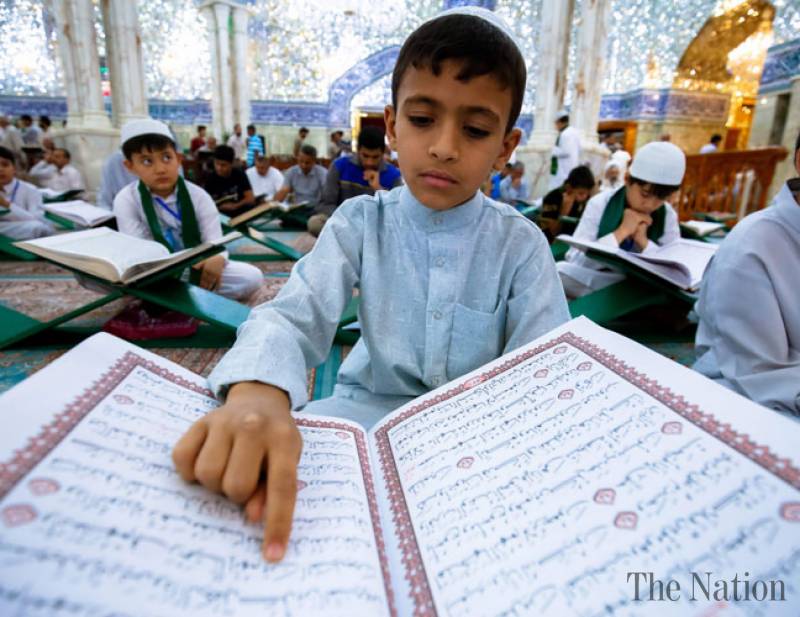 Avjøvni cwiPq,¸bvejx I Bmjv‡gi mKj wel‡qi eY©bv G‡Z we`¨gvb
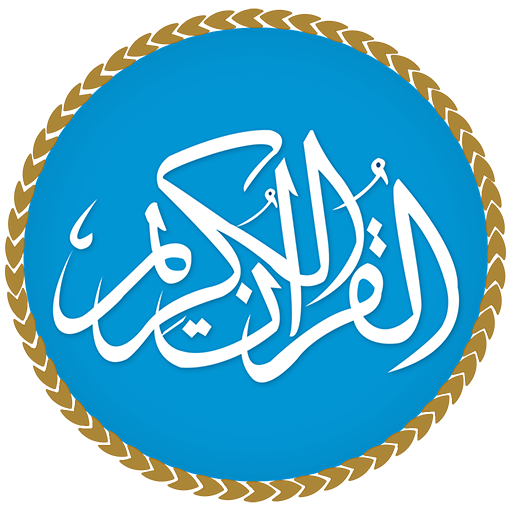 gnvb Avjøvni evYx....
وَمَا كَانَ هَذَا الْقُرْآنُ أَنْ يُفْتَرَى مِنْ دُونِ اللَّهِ وَلَكِنْ تَصْدِيقَ الَّذِي بَيْنَ يَدَيْهِ وَتَفْصِيلَ الْكِتَابِ لَا رَيْبَ فِيهِ مِنْ رَبِّ الْعَالَمِينَ
G KziAvb Avjøvn e¨wZZ Ab¨ Kv‡iv iPbv bq| cÿvšÍ‡i Gi c~‡e© hv AeZxY© n‡q‡Q GUv Zvi mg_©b Ges GUv weavb mg~‡ni wek` e¨vL¨v| G‡Z †Kvb m‡›`n ‡bB †h, GUv RMZmg~‡ni cÖwZcvj‡Ki cÿ n‡Z|
                                                                                                        (myiv BDbym-37)
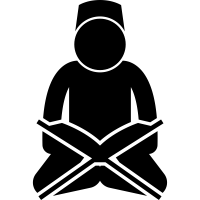 একক কাজ
* আল-কুরআন কার বাণী? 
* সর্বশেষ আসমানী কিতাব কার উপর নাযিল হয়?
Avj KziAvb cwic~Y© Rxeb e¨e¯’v
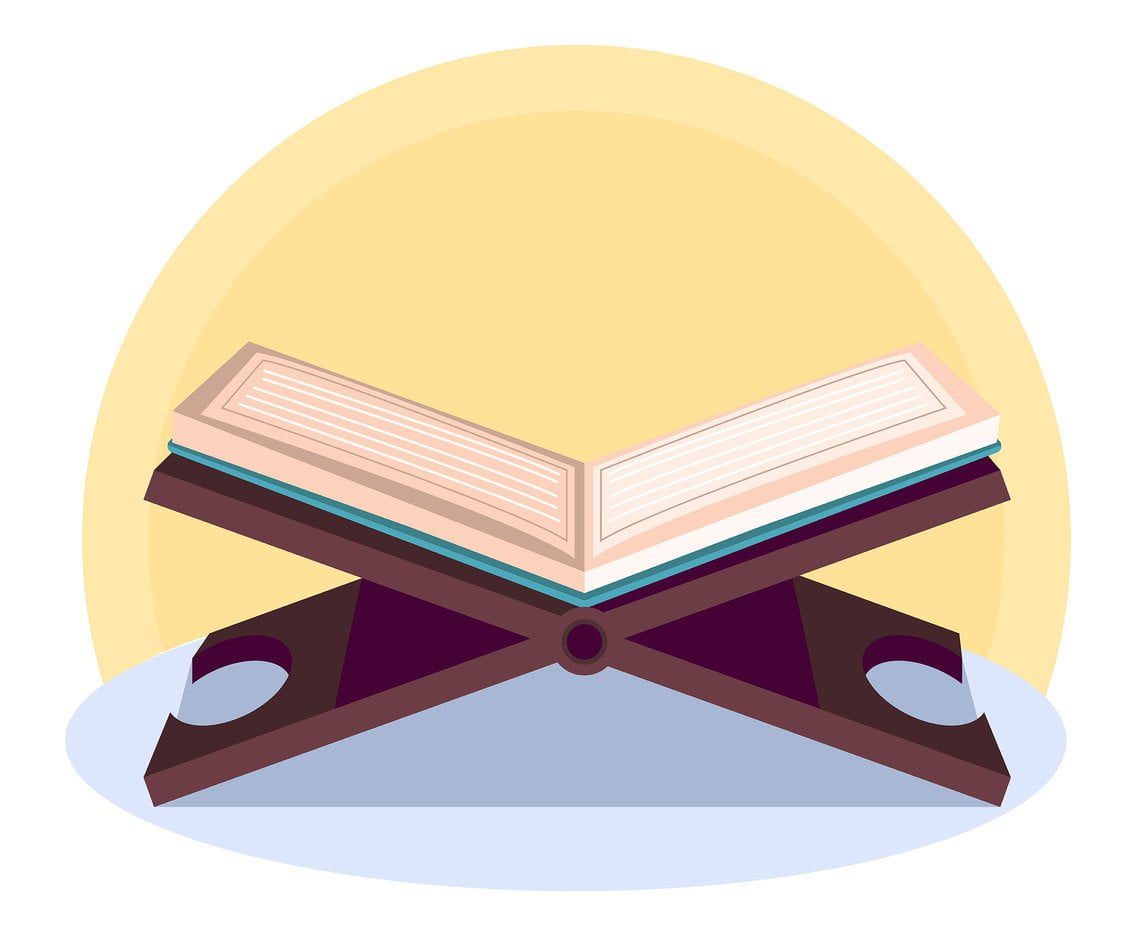 kwiq‡Zi cÖavb Drm n‡”Q Avj KziAvb
 Gi DciB kwiq‡Zi g~j KvVv‡gv ¯’vwcZ
Avj KziAv‡b ev›`v‡`i cvi¯úwiK m¤úK© Ges cÖ‡Z¨‡Ki `vwqZ¡ 
I KZ©e¨ mywbw`©ófv‡e ewY©Z n‡q‡Q|
Avj KziAv‡b gvbe Rxe‡bi cwic~Y© kvwšÍ-k„sLjvi Rb¨ 
Bn‡jŠwKK I ci‡jŠwKK my¯úó bxwZ, weavbvewj wba©viY K‡i‡Qb|
Avj KziAvb gymjgvb‡`i mvwe©K Rxeb cwiPvjbvi c_ wb‡`©kK|
cÖwZwU gymjgvb Avj KziAv†bi wb‡`©k cvj‡b eva¨
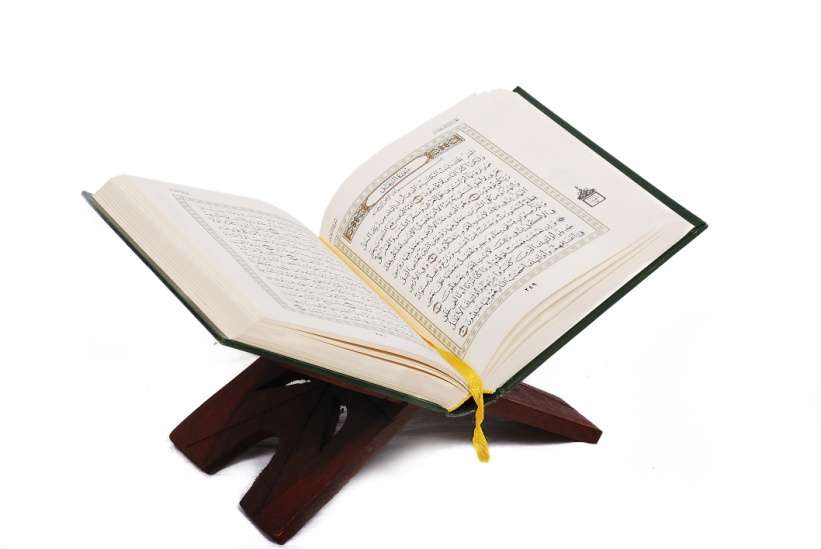 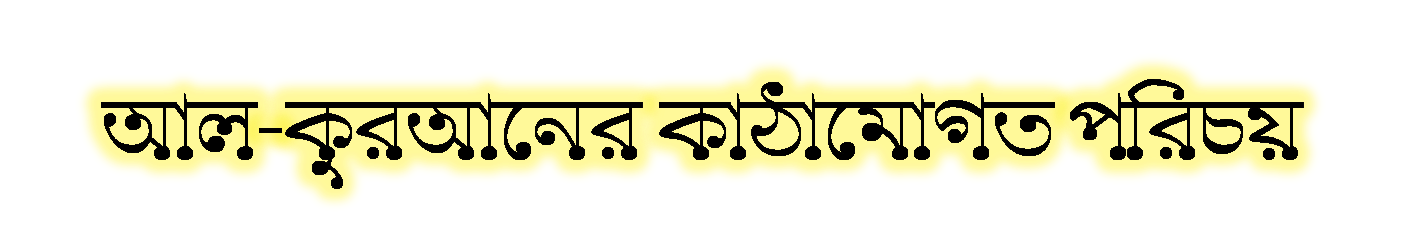 AvqvZ msL¨v
6236
myiv msL¨v
114 wU
cviv msL¨v
30
AeZxY© mgqKvj
23 eQi
gv`vwb myiv
22 wU
iæKz msL¨v
540 wU
gvw° myiv
92 wU
wPišÍb I kvk¦Z MÖš’
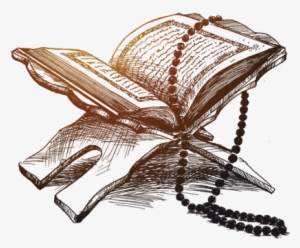 Avjøvni evYx.....
إِنْ هُوَ إِلَّا ذِكْرٌ لِّلْعَالَمِينَ
GUv †Zv mviv Rvnv‡bi Awaevmx‡`i Rb¨ GKUv Dc‡`k|(myiv ZvKwei: 27)
تَبَارَكَ الَّذِي نَزَّلَ الْفُرْقَانَ عَلَى عَبْدِهِ لِيَكُونَ لِلْعَالَمِينَ نَذِيرًا
KZ gnvb wZwb whwb Zuvi ev›`vi cÖwZ dziKvb AeZxY© K‡i‡Qb hv‡Z †m 
wek¦RM‡Zi Rb¨ mZK©Kvix n‡Z cv‡i| ( myiv dziKvb:1)
Avj-KziAv‡bi fvefvlvi ¸bMZ gvb
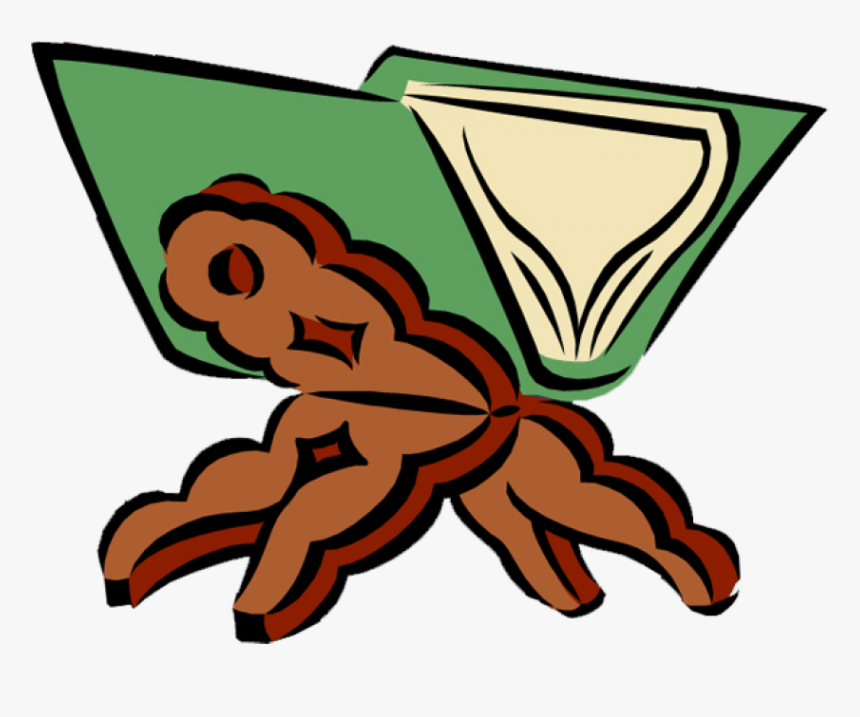 Avjøvni evYx.....
قُلْ أُوحِيَ إِلَيَّ أَنَّهُ اسْتَمَعَ نَفَرٌ مِّنَ الْجِنِّ فَقَالُوا إِنَّا سَمِعْنَا قُرْآنًا عَجَبًا
ejybt Avgvi cÖwZ Inx bvwhj Kiv n‡q‡Q †h, wRb‡`i GKwU `j †KviAvb kªeY K‡i‡Q, AZtci Zviv e‡j‡Q, ÕAvgiv we¯§qKi †KviAvb kªeY K‡iwQ|Õ (myiv wRb:1)
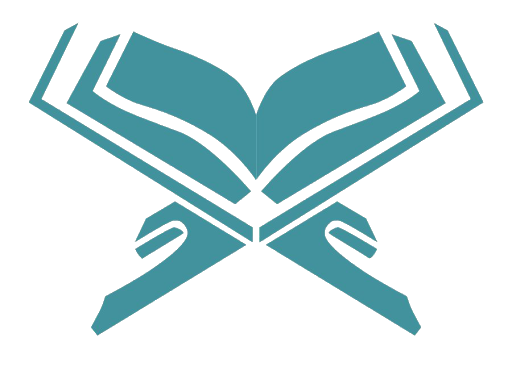 Avj-KziAvb gvwR` †kÖô MÖš’
Avjøvni evYx.....
وَإِن كُنتُمْ فِي رَيْبٍ مِّمَّا نَزَّلْنَا عَلَى عَبْدِنَا فَأْتُواْ بِسُورَةٍ مِّن مِّثْلِهِ وَادْعُواْ شُهَدَاءكُم مِّن دُونِ اللّهِ إِنْ كُنْتُمْ صَادِقِينَ
GZ`m¤c‡K© hw` †Zvgv‡`i †Kvb m‡›`n _v‡K hv Avwg Avgvi ev›`vi cÖwZ AeZxY© K‡iwQ, Zvn‡j Gi gZ GKwU m~iv iPbv K‡i wb‡q G‡mv| †Zvgv‡`i †mme mvnvh¨Kvix‡`i‡K m‡½ bvI-GK Avjøvn‡K Qvov, hw` †Zvgiv mZ¨ev`x n‡q _v‡Kv| [ myiv evKviv 23 ]
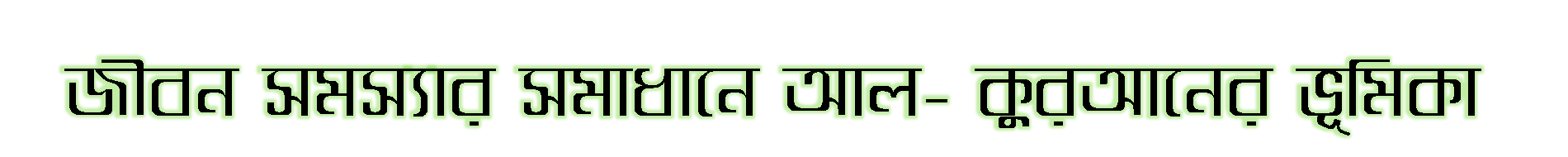 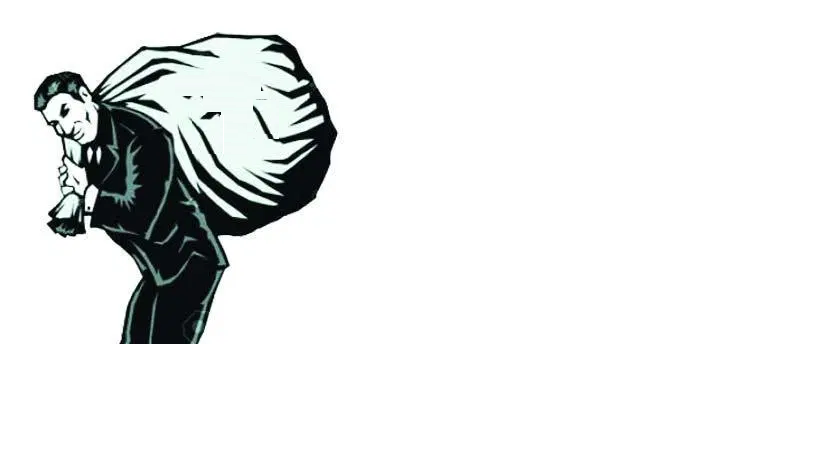 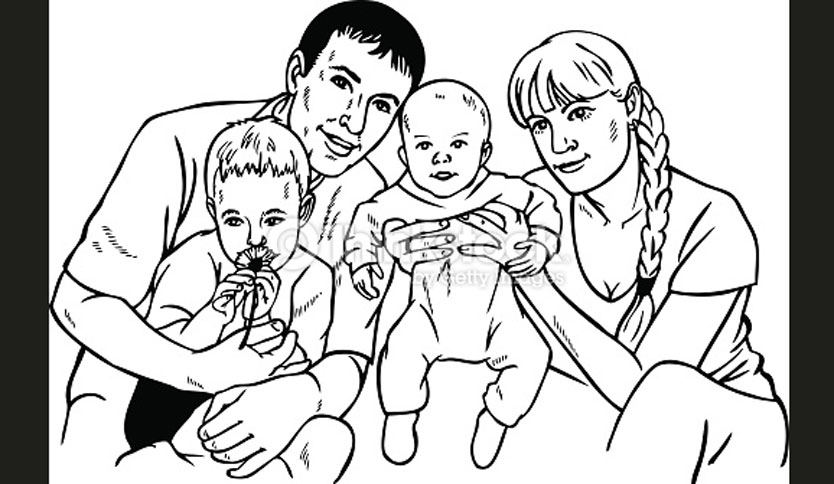 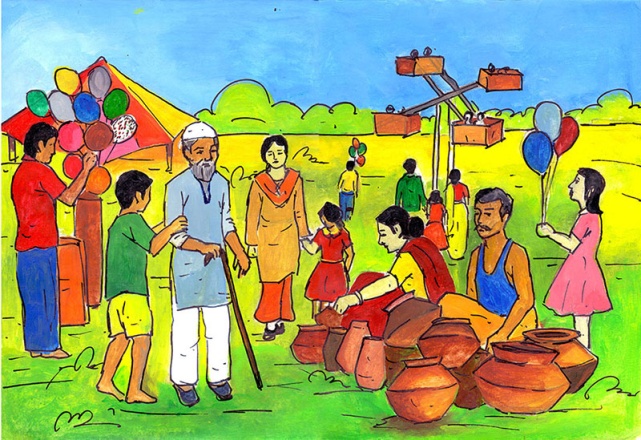 e¨w³ Rxeb
cvwievwiK Rxeb
mvgvwRK Rxeb
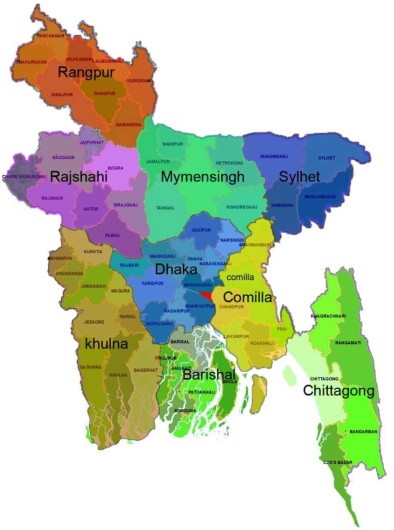 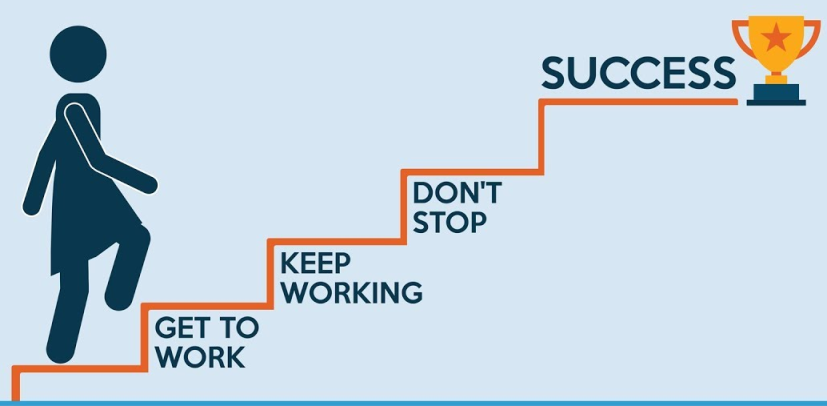 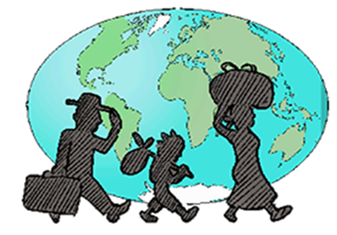 A_©‰bwZK Rxeb
AvšÍR©vwZK Rxeb
ivóªxq Rxeb
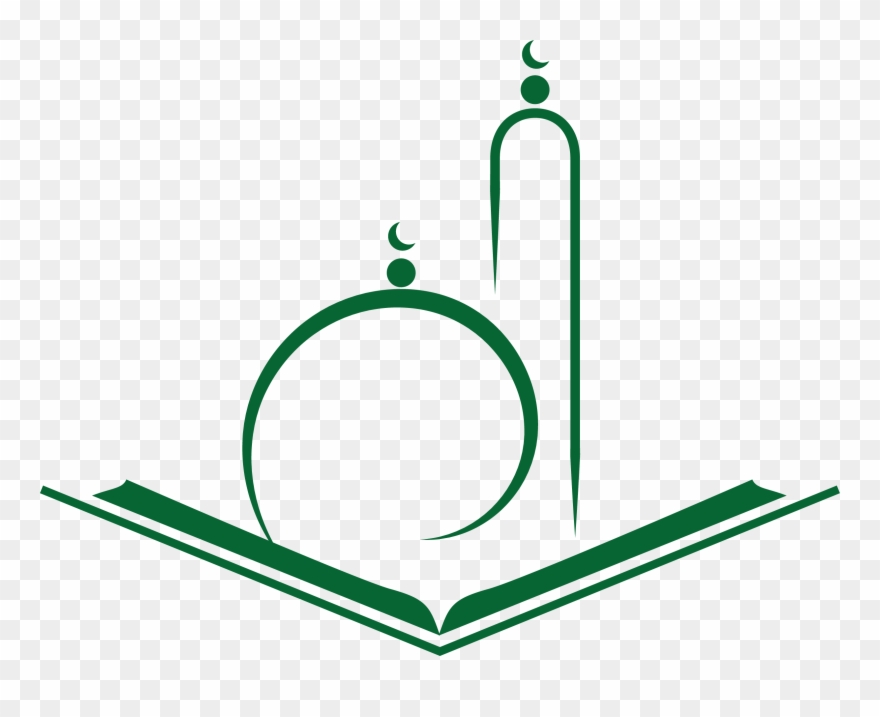 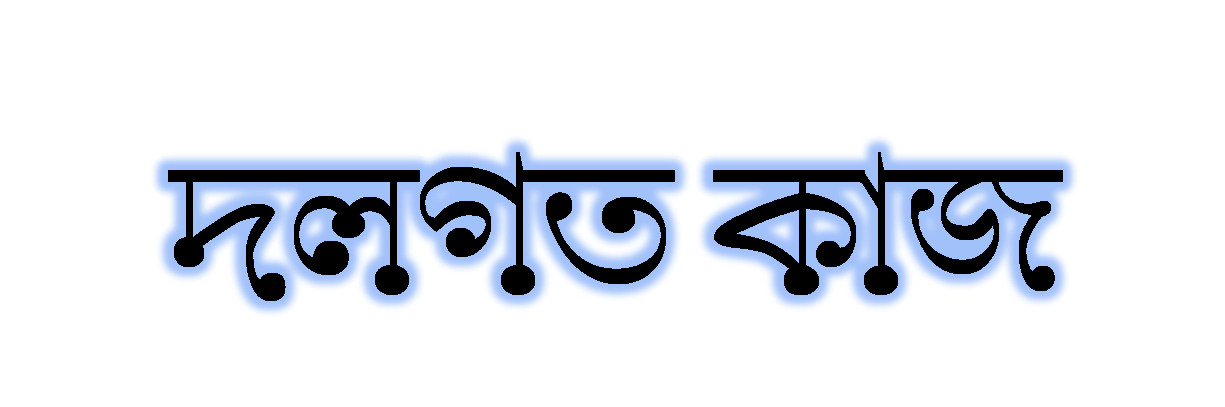 Rxeb mgm¨vi mgvav‡b Avj-KziAv‡bi f‚wgKv Av‡jvPbv Ki ?
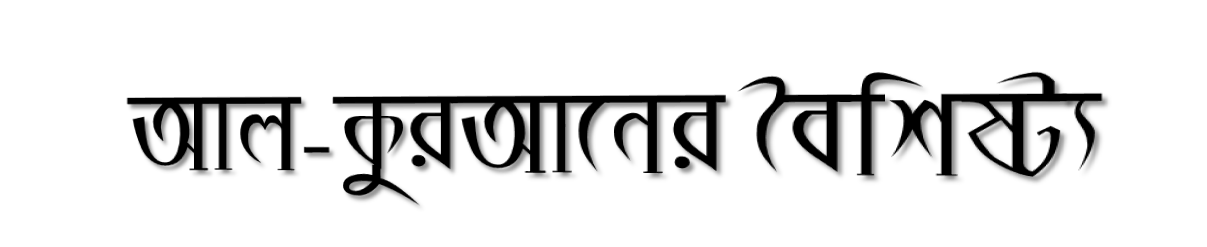 ১০৪ টি কিতাবের মধ্যেও সর্বশ্রেষ্ঠ কিতাব হল আল-কুরআন
আল-কুরআনের ভাব ও ভাষা অপূর্ব ও অনন্য।
মানব জীবনের সকল সমস্যার সমাধান আল-কুরআনেই রয়েছে।
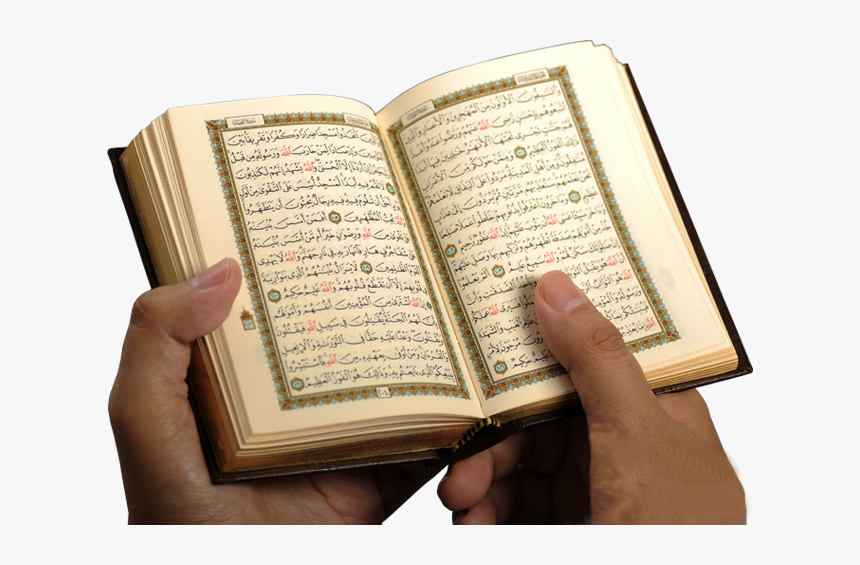 আল-কুরআন মহানবী (সা.) এর শ্রেষ্ঠ মুজিজা।
পূর্ববর্তী সকল আসমানী কিতাবের মূল শিক্ষাও এতে বিদ্যমান
g~j¨vqb
1. Avj-KziAvb AeZx‡b©i mgqKvj KZ eQi ?
K. 21 eQi       L. 22 eQi  
M. 23 eQi        N. 24 eQi
2. Avj-KziAvb AvqvZ msL¨v KZ ?
K. 6326 wU       L. 6266 wU  
M. 6636 wU        N. 6236 wU
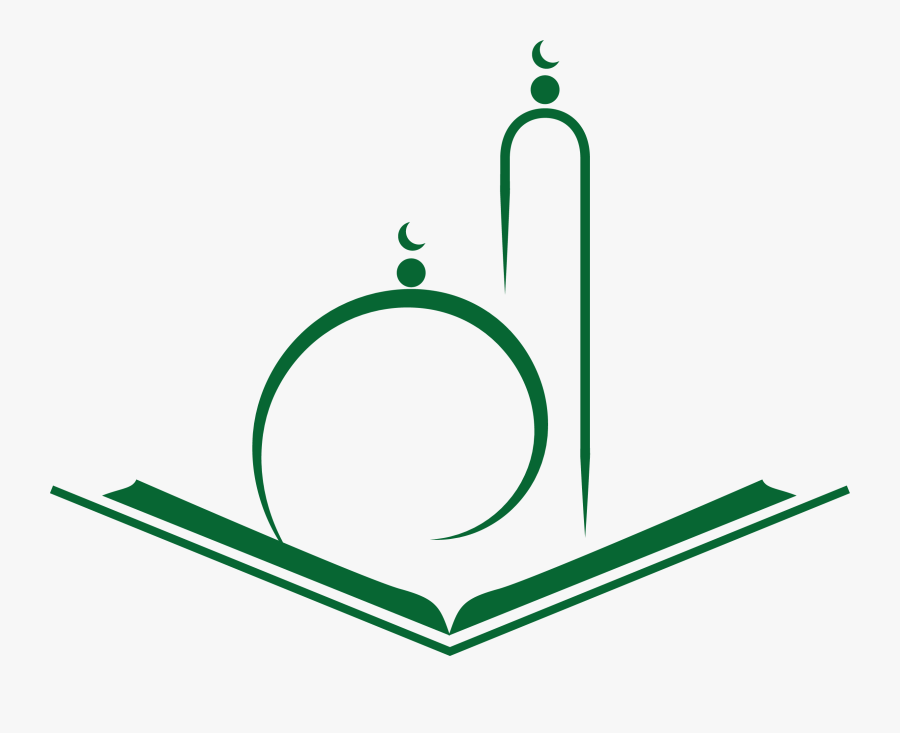 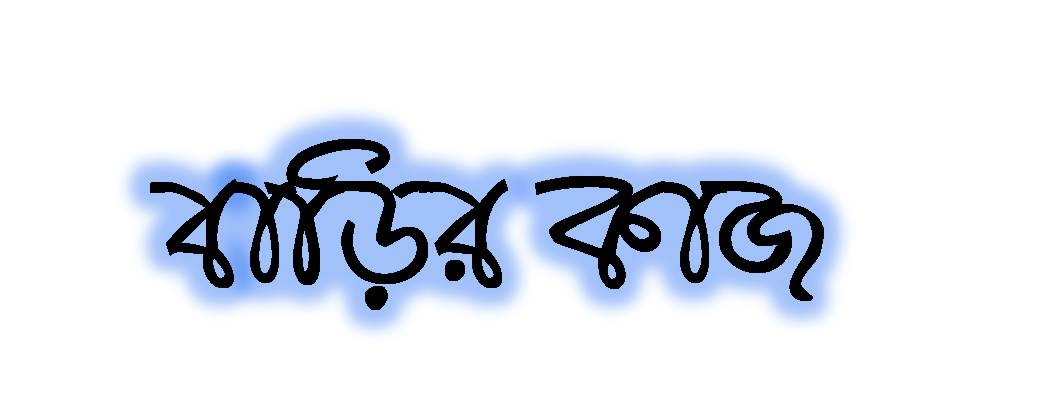 Avj-KziAvb‡K me©‡kªó wKZve ejv nq †Kb? e¨vL¨v Ki|
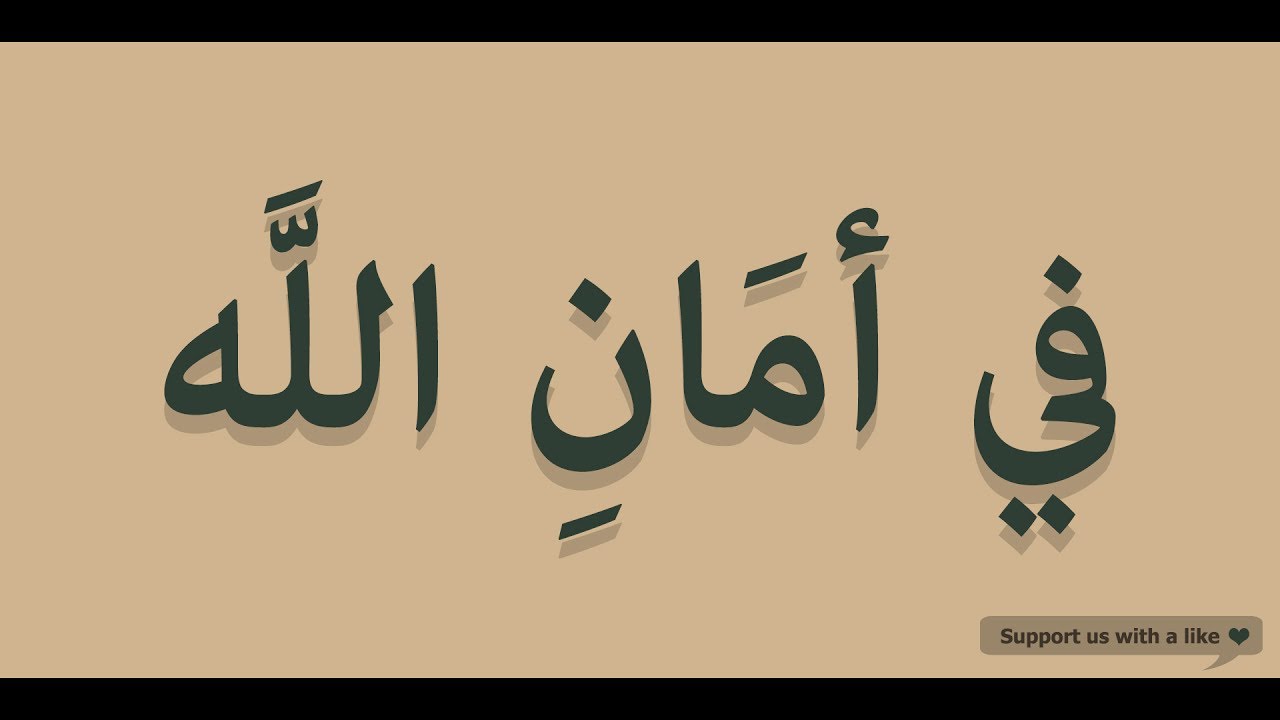